Родителска срещаТема: Организация на учебната 2022/2023 г.2. „Г“  клас
Дневен ред:
Запознаване с правилника за вътрешния ред и дейността на училището;

Изучавани учебни предмети - насоки;

Необходими помагала и ученически пособия;

График на учебните часове;

Попълване на декларации;

Избор на родителски актив;

Други.
Учебни предмети
Български език и литература – Т. Петрова
Математика – Т. Петрова 
Родинознание – Т. Петрова
Физическо възпитание и спорт – Т. Петрова
Технологии и предприемачество – Д. Попова 
Музика – Т. Петрова
Изобразително изкуство – Т. Петрова
Английски език – Д. Попова
Български език и литература – РП – Т. Петрова
Математика – РП – Т. Петрова
Физическо възпитание и спорт – РП – Т. Петрова
Час за спортни дейности – Б. Грошков
Необходими помагала и ученически пособия
Тетрадки с тесни и широки редове – 10 бр.
Тетрадки с големи квадратчета – 10 бр.
Нотна тетрадка – 1бр.
Скицник/блок – 1бр.
Водни бои/ темперни бои – 1бр.
Четки за рисуване( тънка и дебела) – 2бр.
Чашка за вода по изобразително изкуство – 1бр.
Палитра – 1бр.
Цветни моливи ( Maped/ Faber Castle) – 1 комплект
Необходими помагала и ученически пособия
Постелка за маса за рисуване – 1бр.
Моливи HB – черен графит – 10 бр.
Пластилин – 1 комплект
Дъска за пластилин и ножче – 1 комплект
Гланцово блокче или цветна хартия – 1 бр.
Лепило (сухо) – 1бр.
Ножичка – 1бр.
Линия и триъгълник ( прозрачни) – 1комплект
Необходими ученически пособия
Гума – 2бр.
Острилка с контейнер – 1бр.
Син химикал  - 2бр.
Папка с копче и етикет – 2 бр.
Подвързии и етикети за всички учебници, учебни тетрадки и обикновени тетрадки;
Необходими помагала
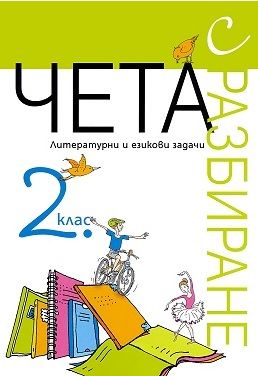 Цена – 6,90 лв.
Цена – 6,00 лв.
Необходими помагала
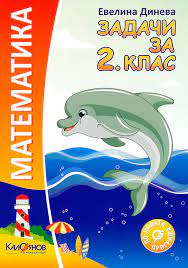 Цена – 8,90 лв.
Цена – 5,20 лв.
Необходими помагала
Цена: 6,50 лв.
График на учебните часове
Сутрин
1. 08:00 – 08:35
голямо междучасие
2. 09:00 – 09:35
3. 09:45 – 10:20
4. 10:30 – 11:05
5. 11:15 – 11:50
6. 12:00 – 12:35
Следобед    
                                                                        
1. 13:30 – 14:05    
                                                    
2. 14:10 – 14:45     
                                                   
3. 14:50 – 15:25                                                       
голямо междучасие                                           
4. 15:45 – 16:20                                                        
5. 16:25 – 17:00
Попълване на декларации
Декларация за напускане сградата на училището;

Декларация за опазване на имуществото, учебниците и материлната база на училището;
Избор на родителски актив
Председател

Членове 

Касиер

Протоколчик
Други
Да припомним правилата:
 - своевременно обаждане при отсъствие на ученик;

 - извинителна бележка да се представи предварително или на първия присъствен ден след отсъствието;

- забранено е носенето на мобилен телефон и смарт часовник в училище;

- заплащането на обядите да става до 5. число на месеца;

 - съобщения в Школо или в Тиймс;

 - какво ще оставим в ученическото шкафче;

 - сутрешна и следобедна закуска, джобни пари;

-  три имена и учебната година на гърба на всеки учебник;
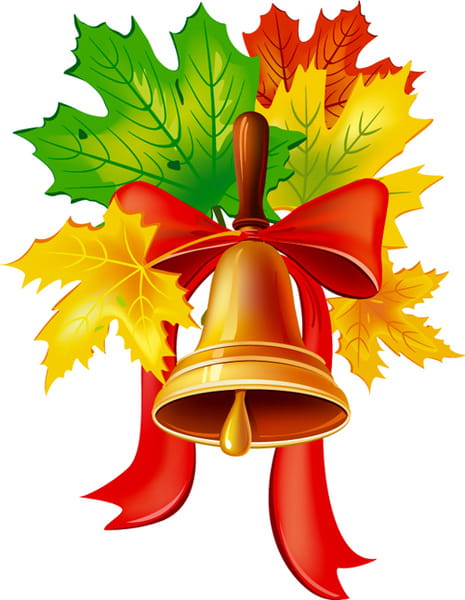 Успешна учебна година !
Благодаря за вниманието!